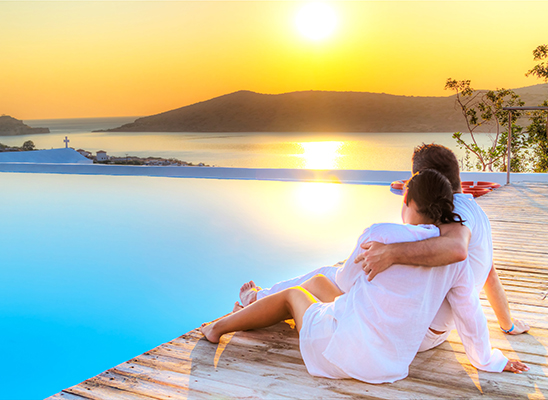 КАЧЕСТВО ЖИЗНИ РОССИЯН: ЗДОРОВЬЕ КАК ФАКТОР СОЦИАЛЬНОГО САМОЧУВСТВИЯ
КАЧЕСТВО ЖИЗНИ
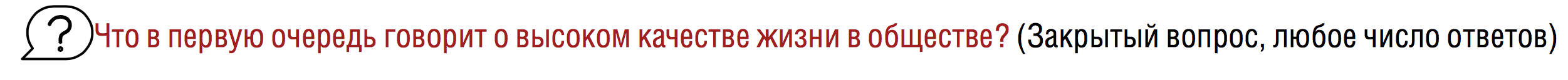 КАЧЕСТВО ЖИЗНИ
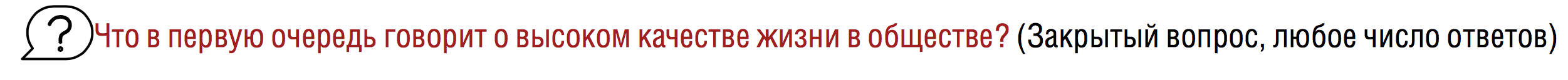 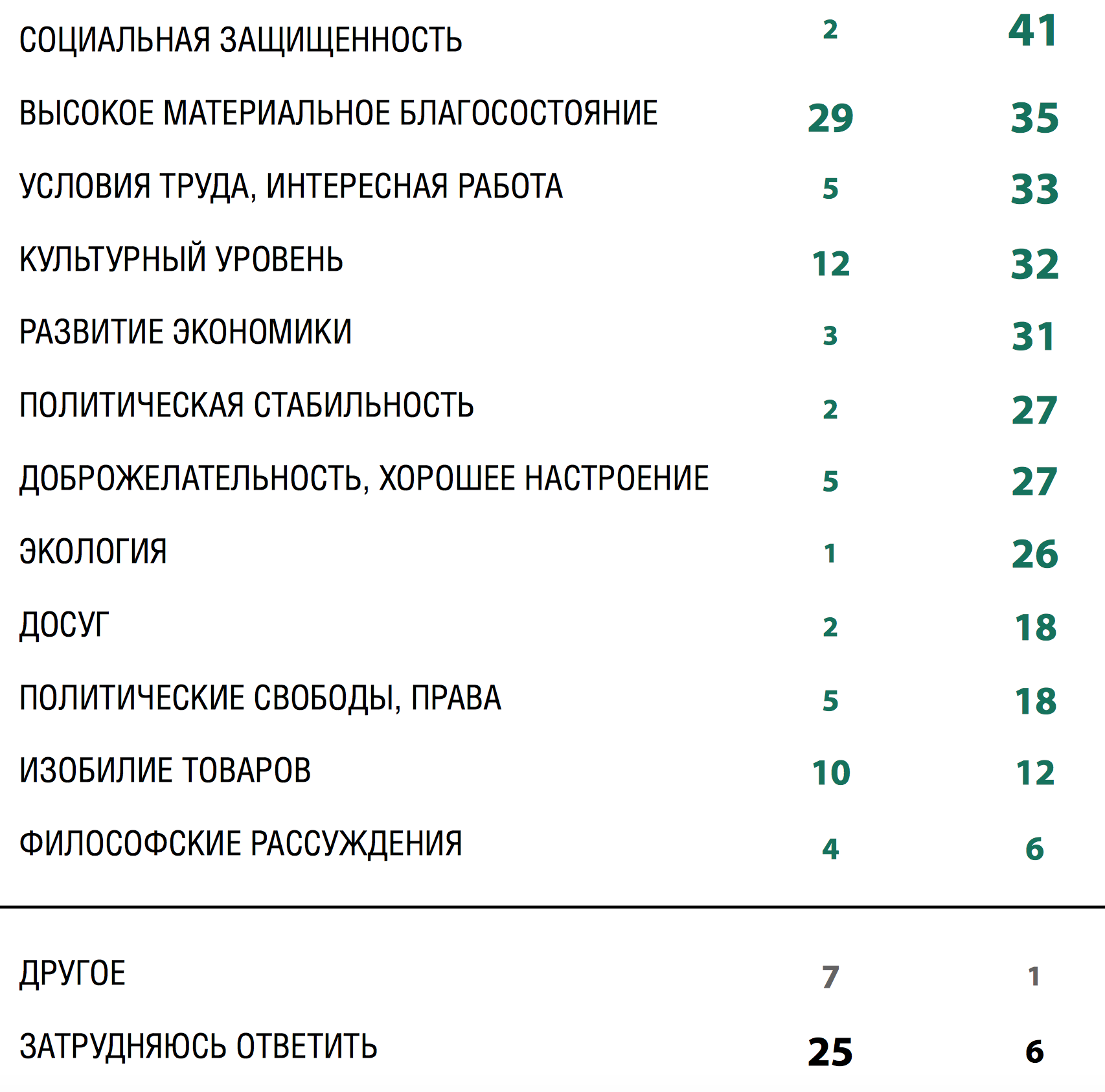 ПРОБЛЕМНЫЙ ФОН
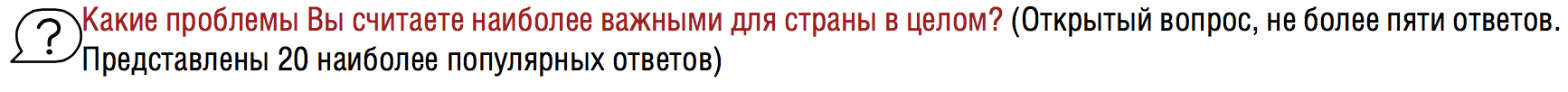 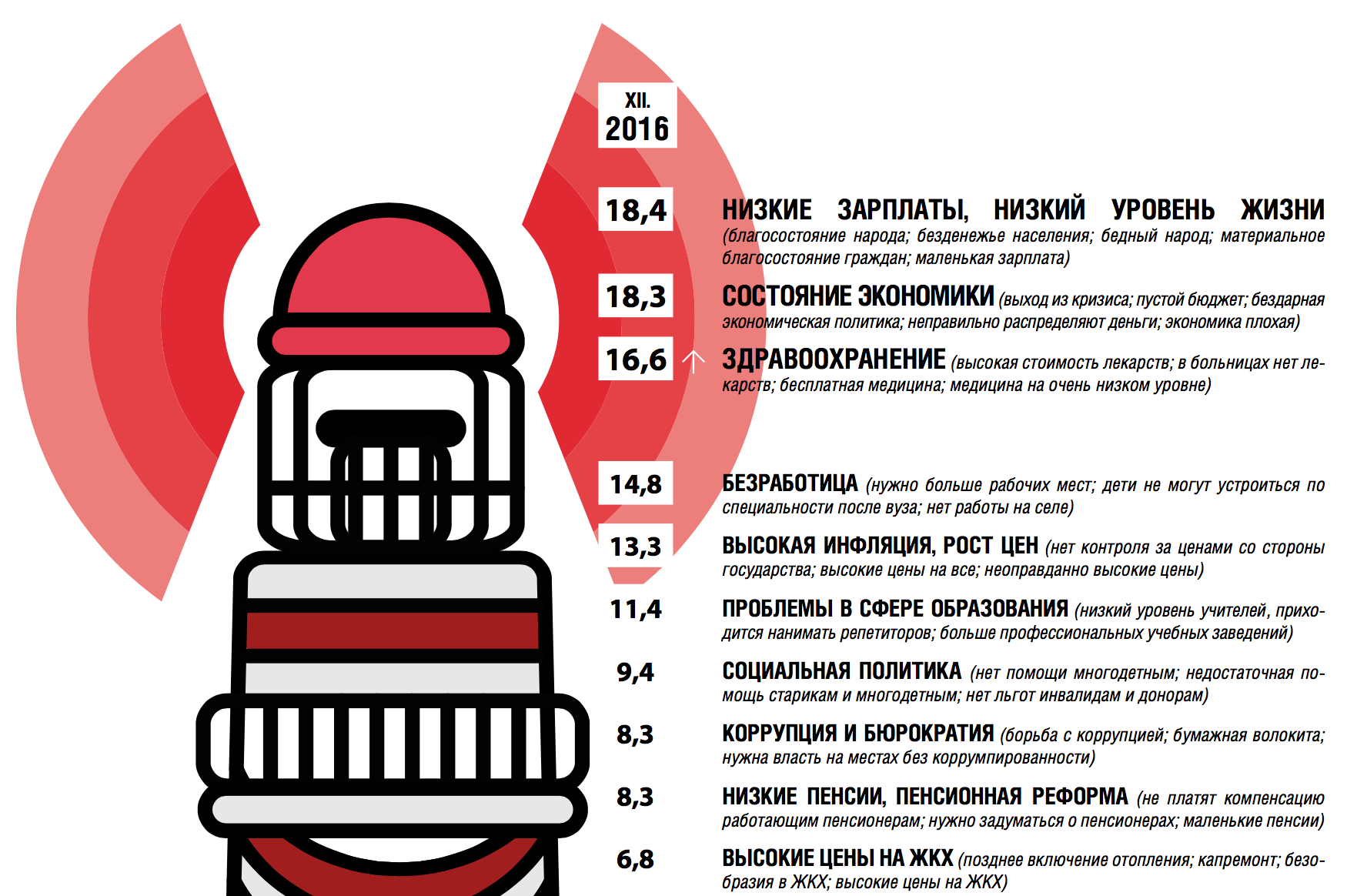 ДИНАМИКА ВОСПРИЯТИЯ ПРОБЛЕМНОГО ПОЛЯ
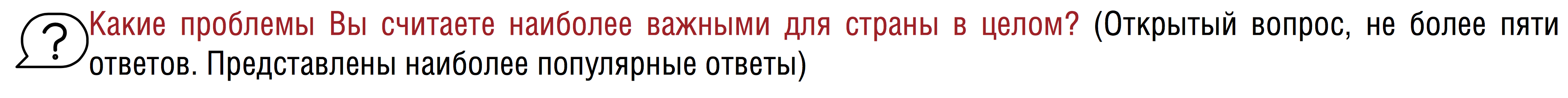 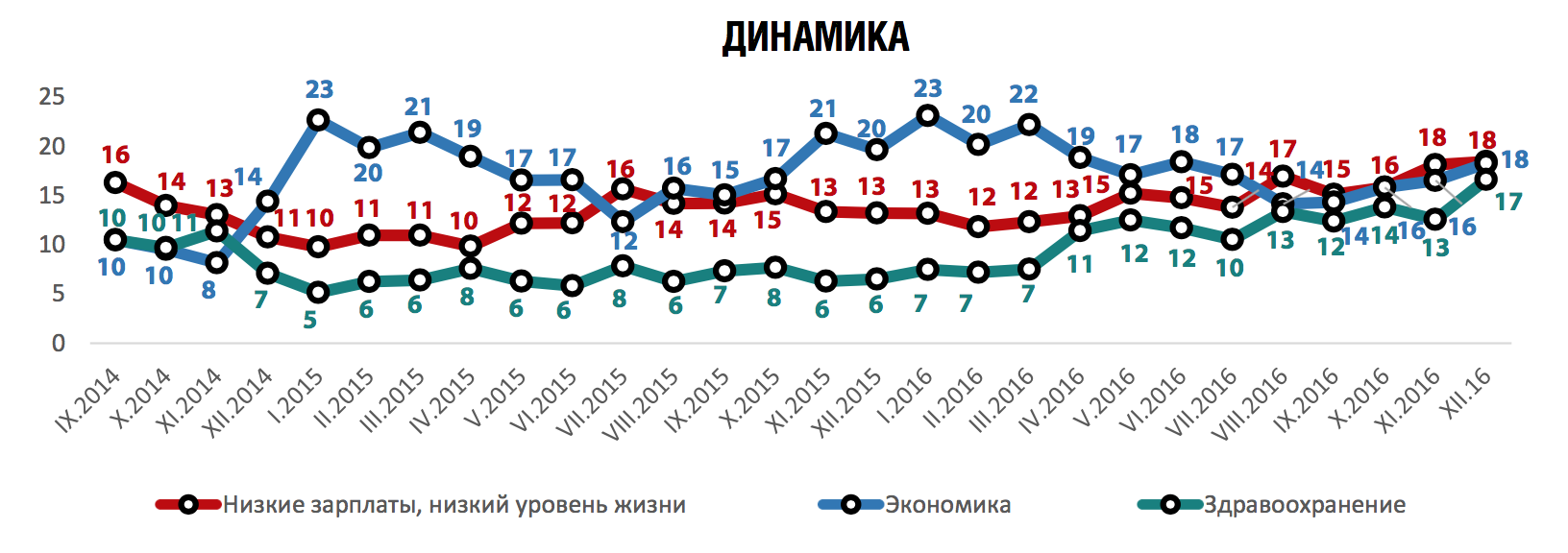 СОКРАЩЕНИЕ РАСХОДОВ БЮДЖЕТА
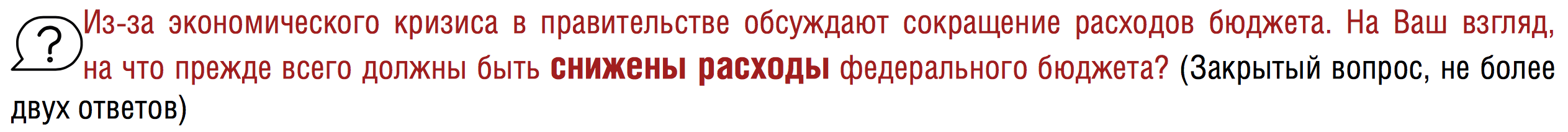 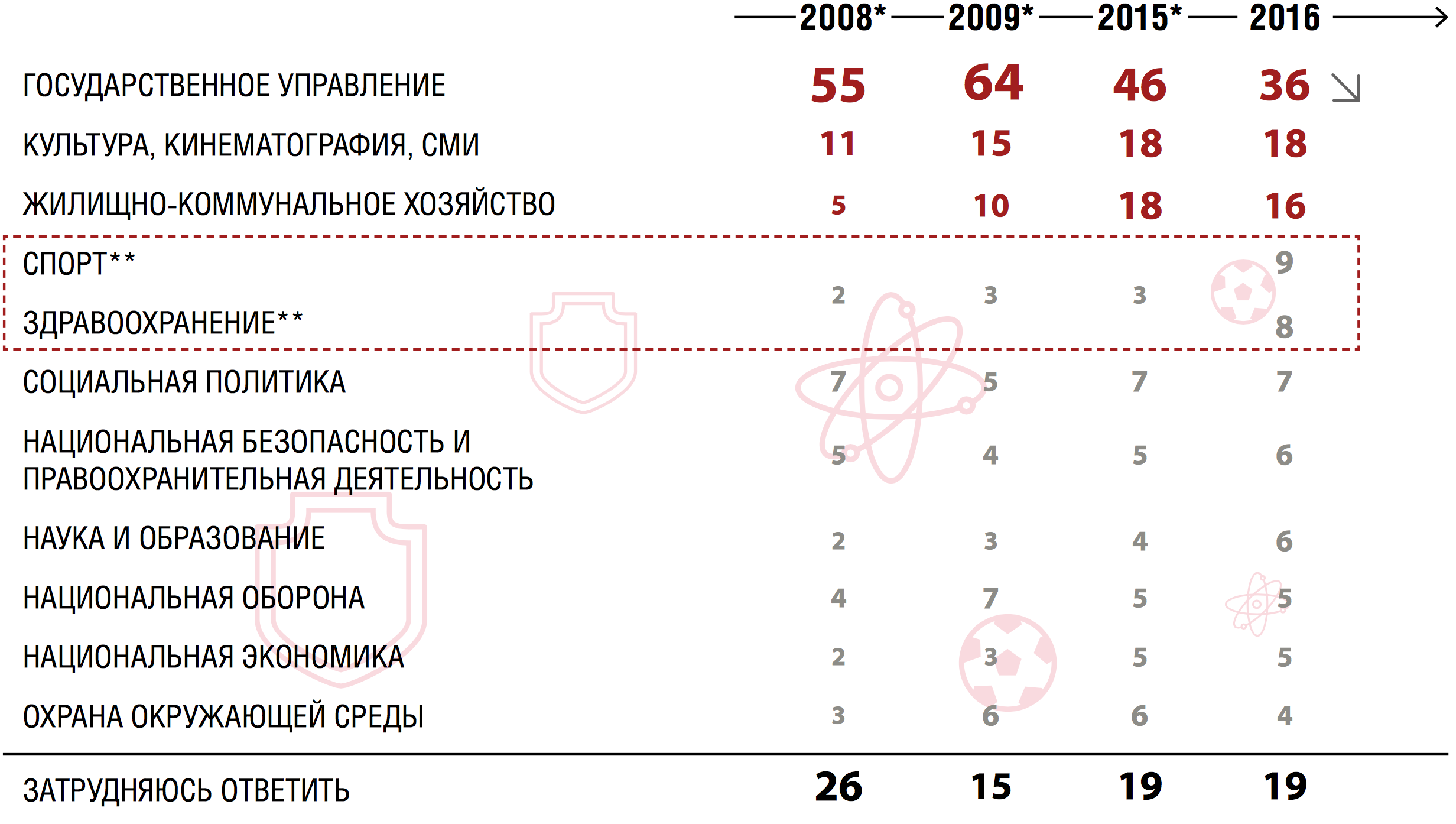 СОКРАЩЕНИЕ РАСХОДОВ БЮДЖЕТА
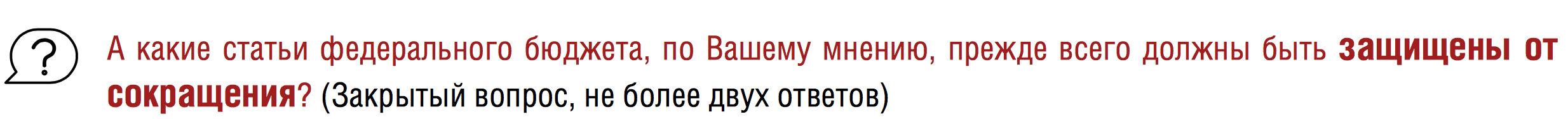 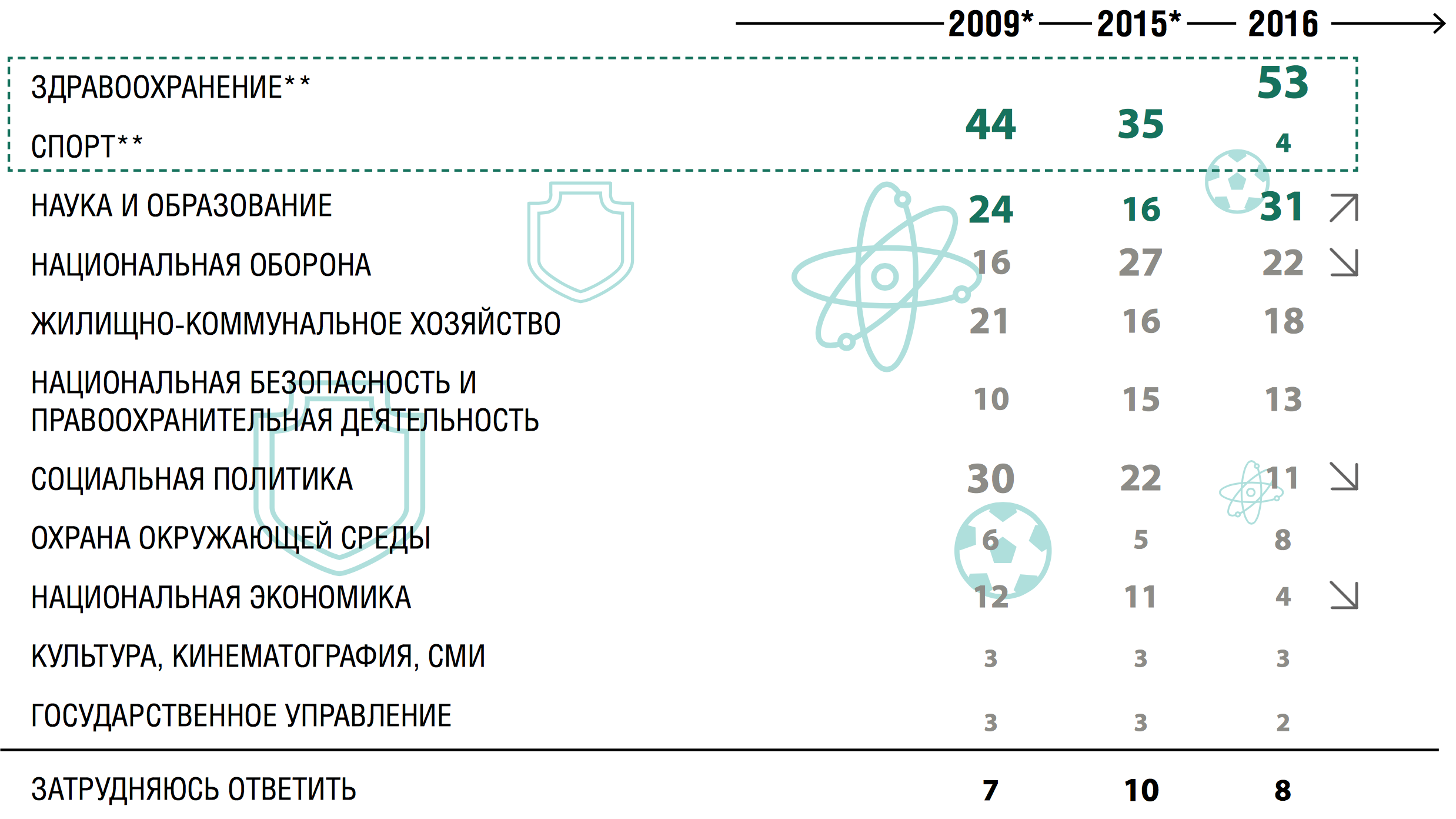 Аборты
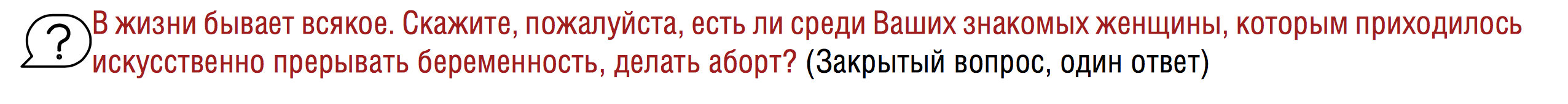 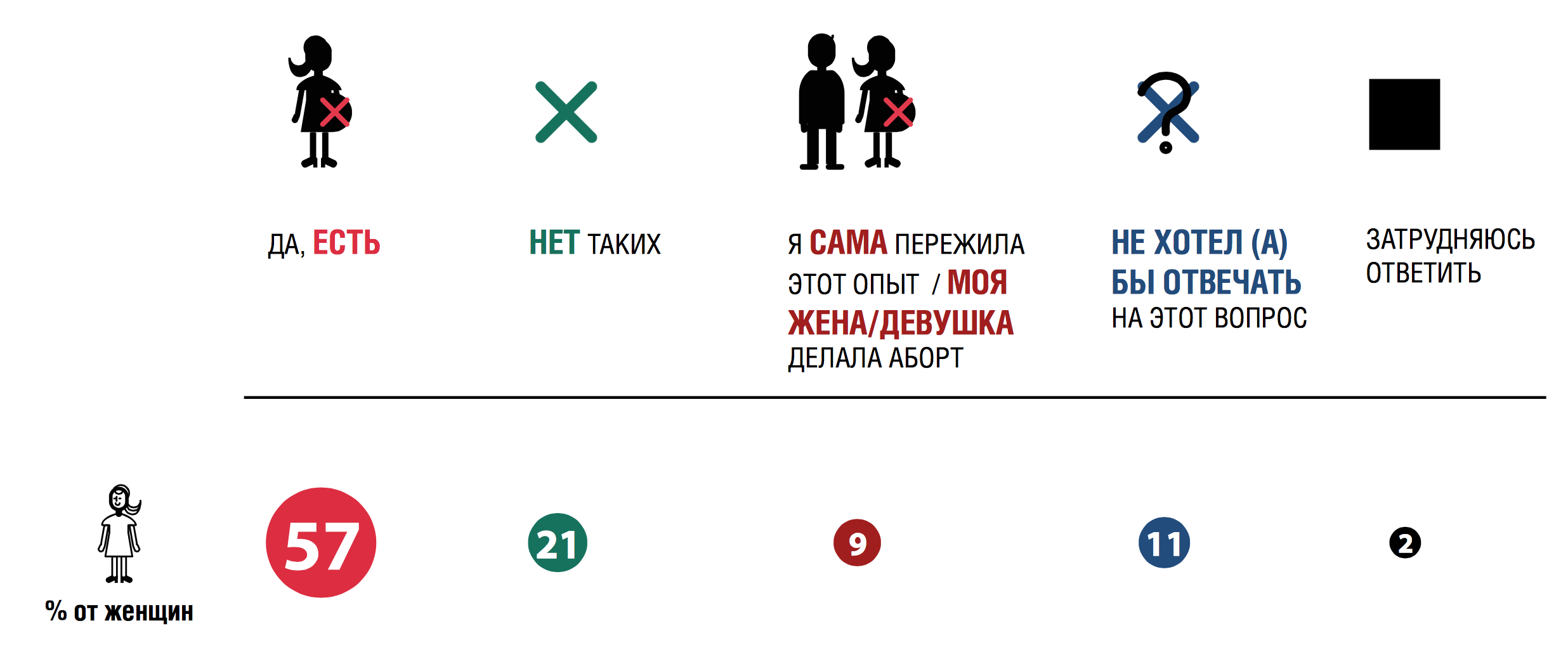 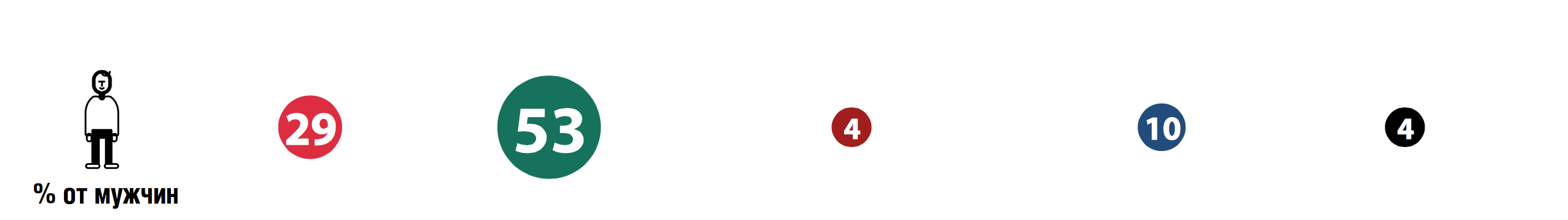 Аборты: ключевые  причины
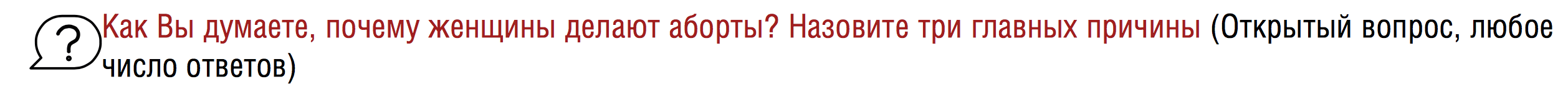 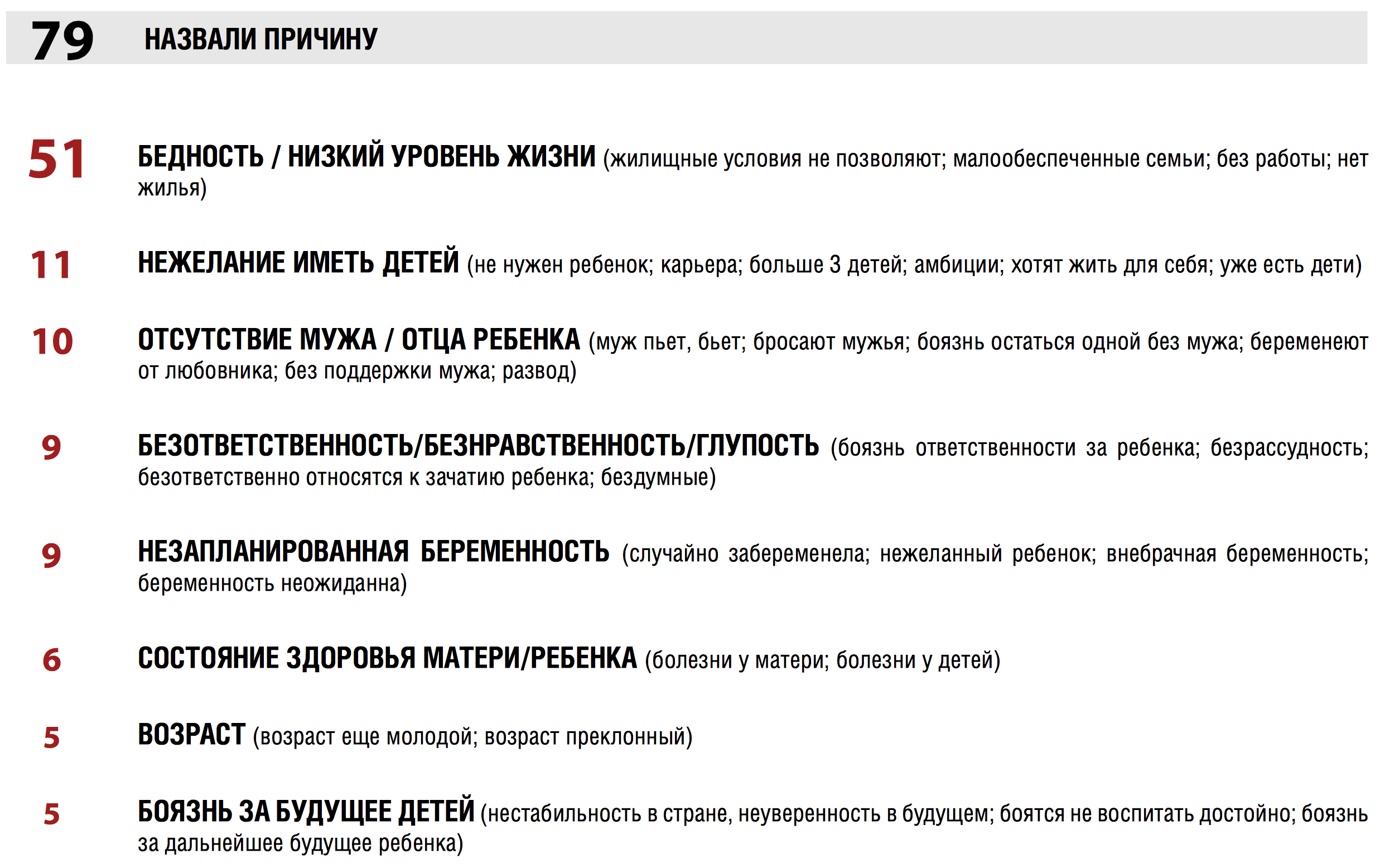 РЕФЕРЕНДУМ
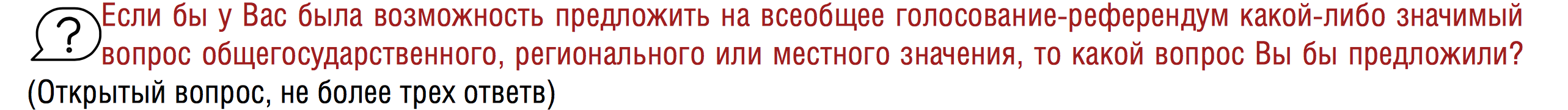 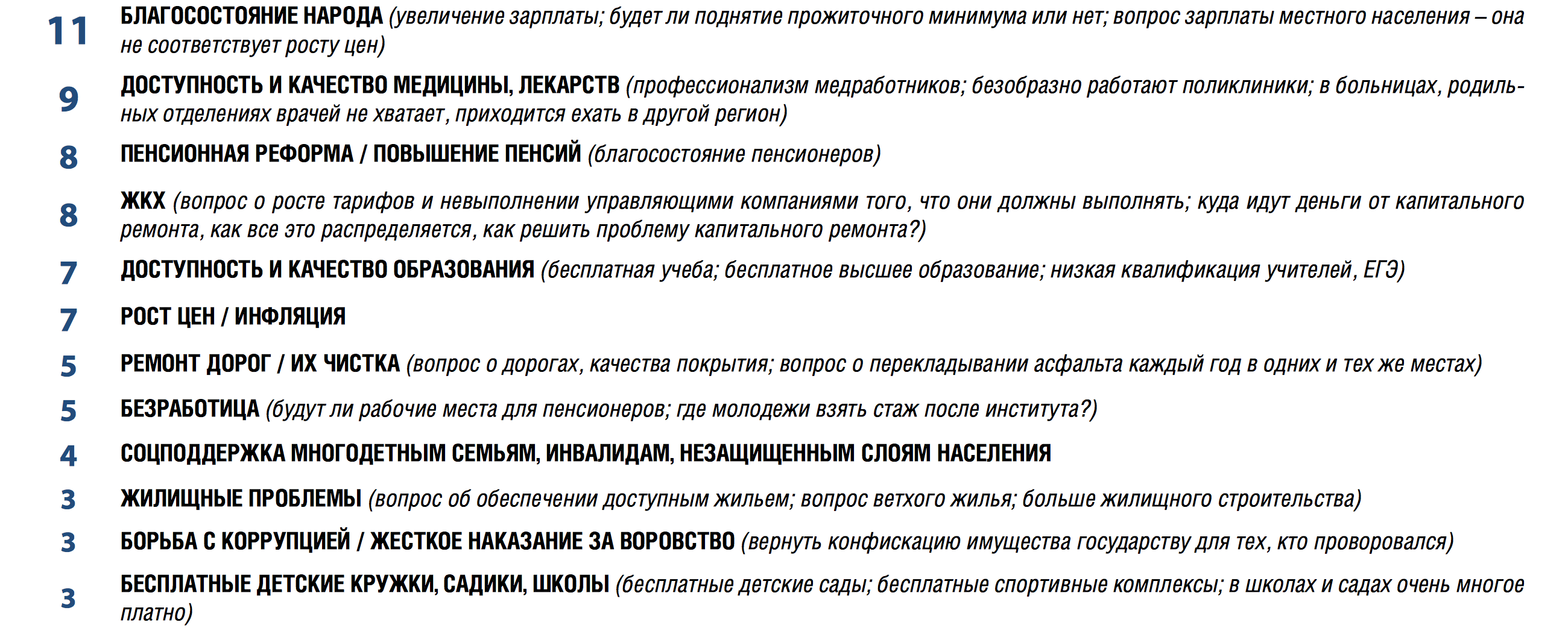 ИНСТИТУТЫ ГРАЖДАНСКОГО ОБЩЕСТВА И НКО
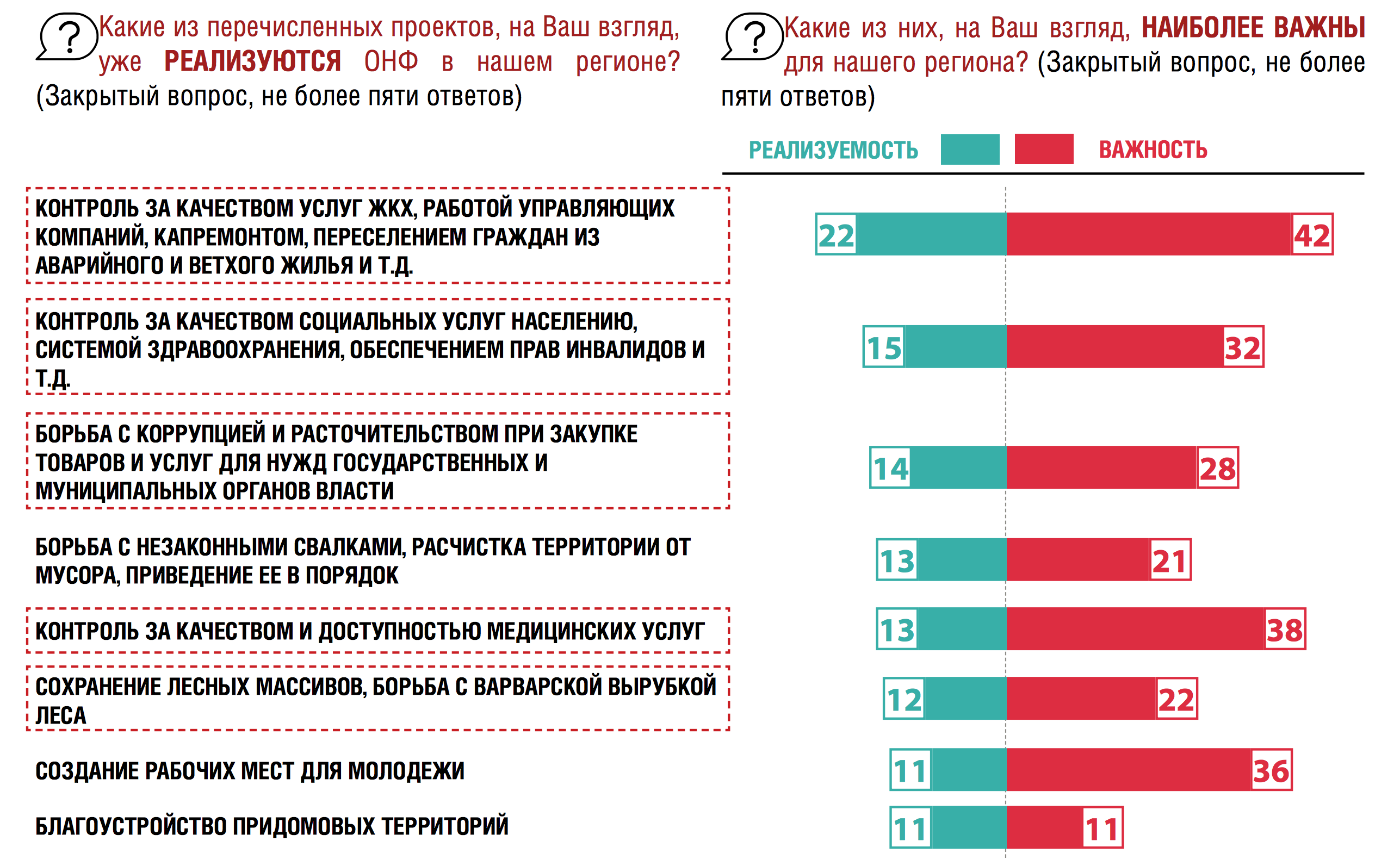 ИНСТИТУТЫ ГРАЖДАНСКОГО ОБЩЕСТВА И НКО
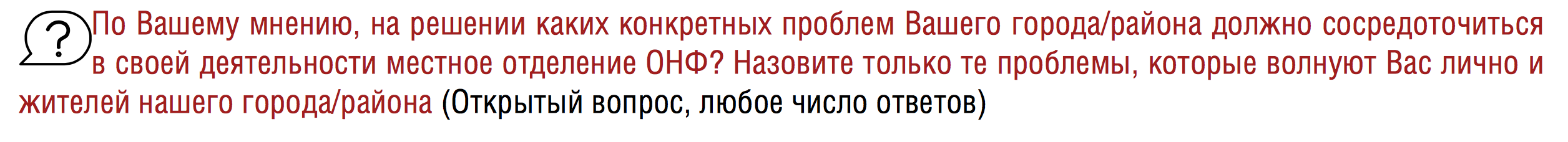 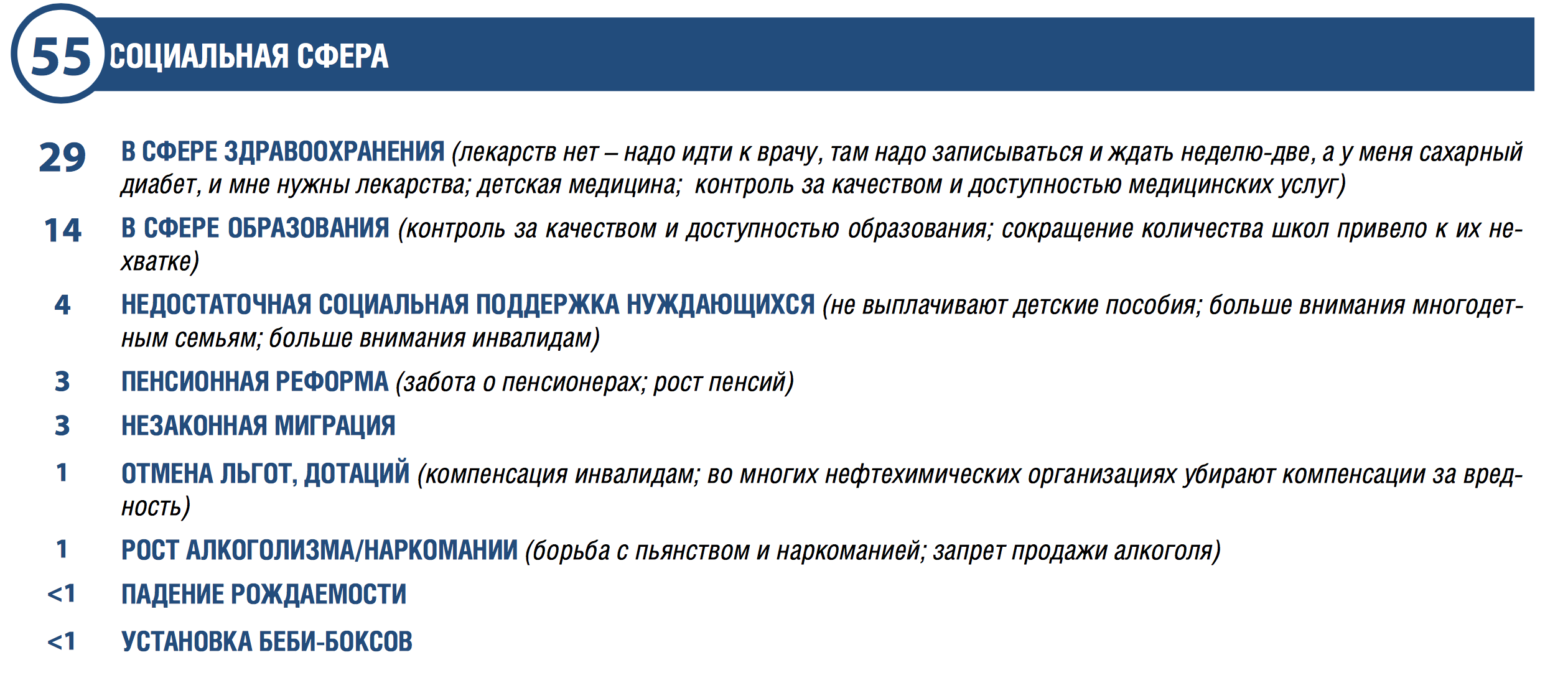 ИНСТИТУТЫ ГРАЖДАНСКОГО ОБЩЕСТВА И НКО
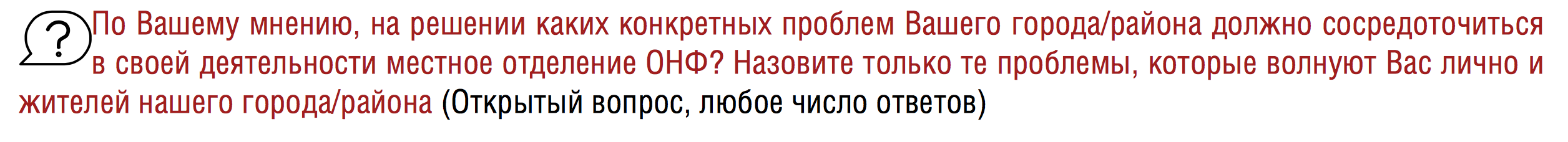 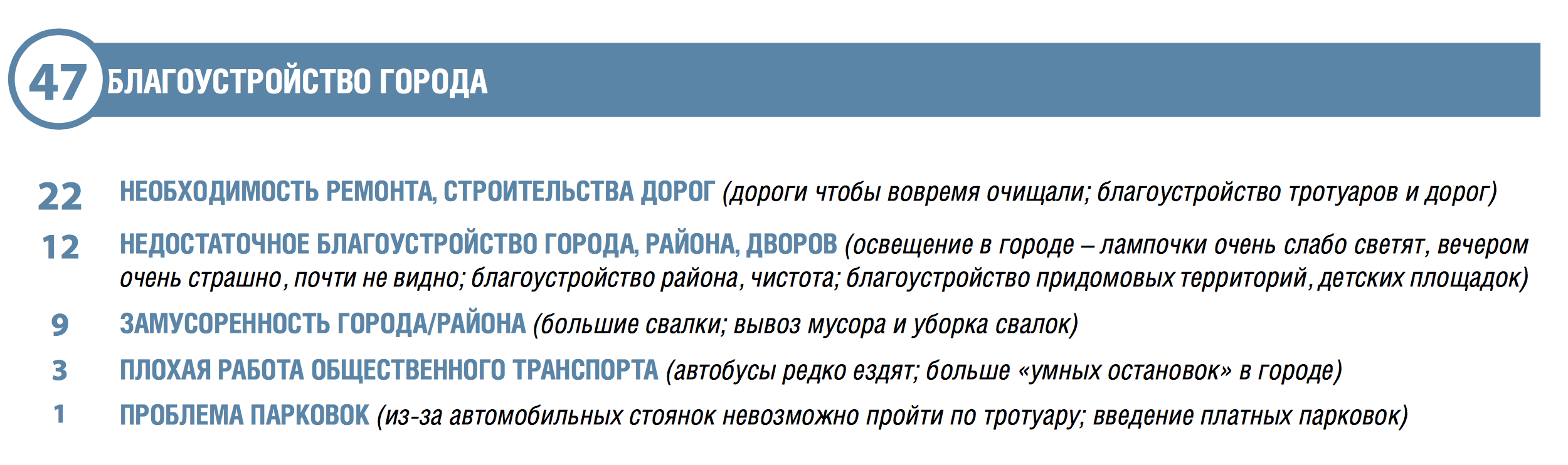 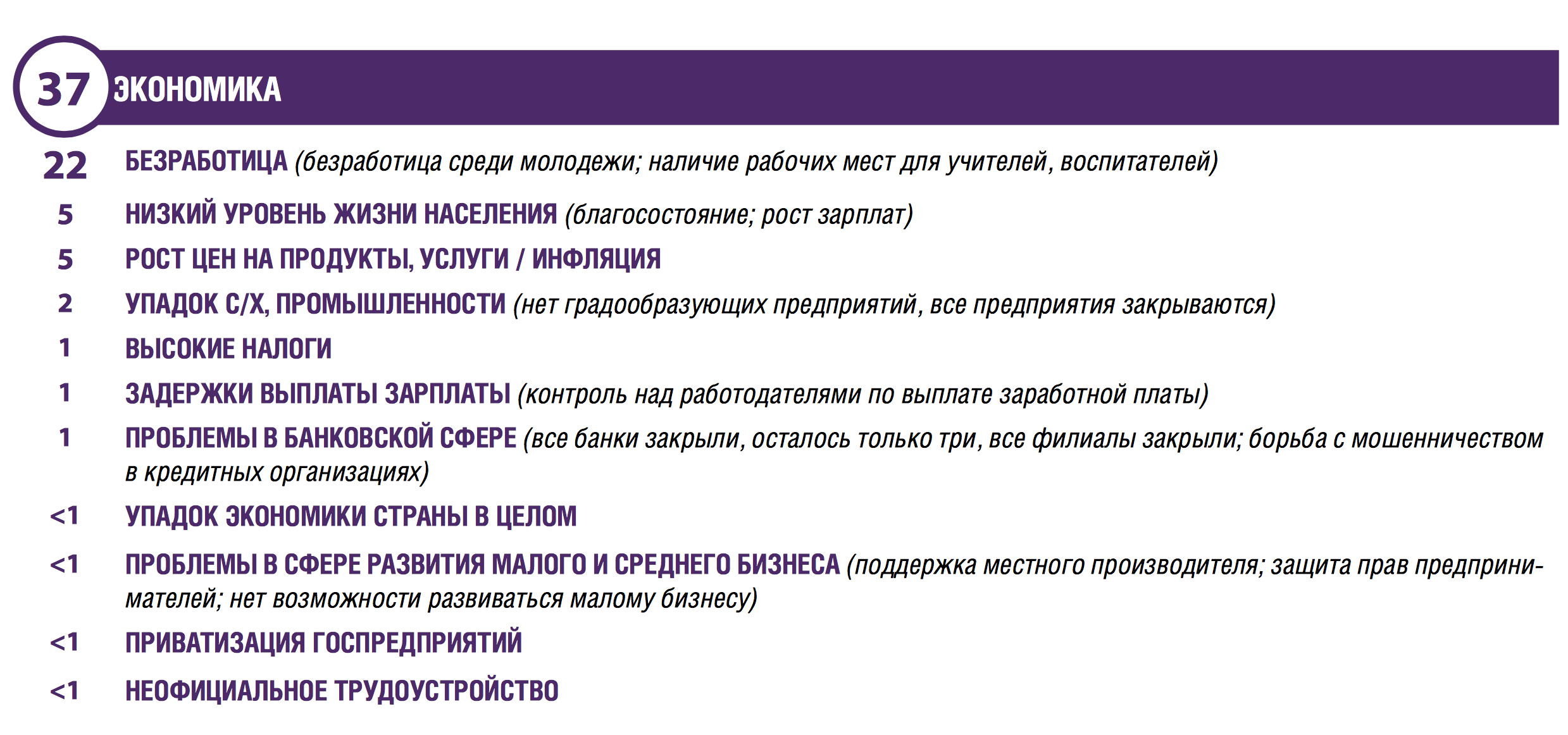 УДОВЛЕТВОРЕННОСТЬ ЖИЗНЬЮ / СОЦИАЛЬНЫЙ ОПТИМИЗМ
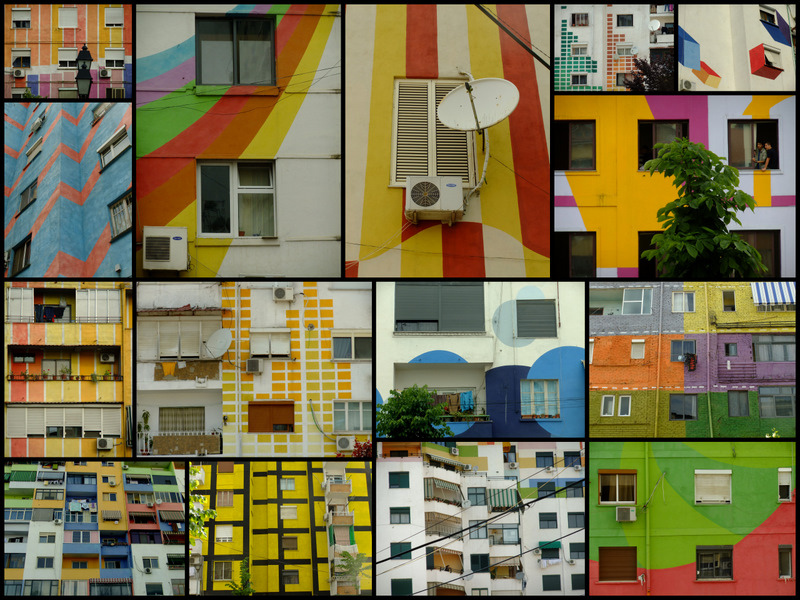 Спасибо за внимание!